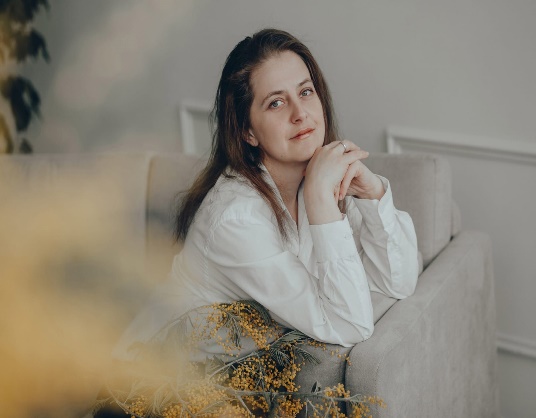 МОУ Шашковская СОШ Старшая вожатая , учитель музыки
«У меня это хорошо получается»

Калинина 
Мария Владимировна
Мой девиз в работе:
Делайте то, что вы любите и любите то ,что вы делаете !
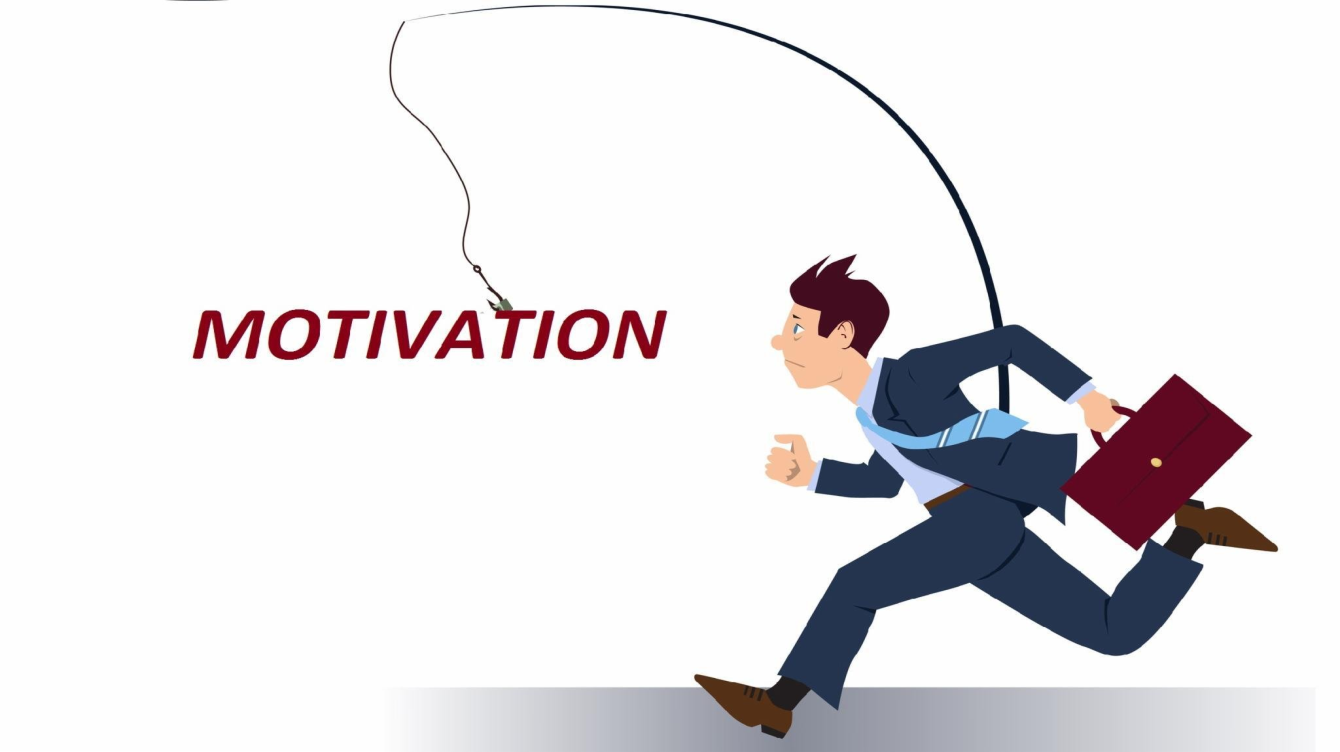 Мое образование, 
которое сейчас мне помогает в работе
- Гуманитарно-педагогическая гимназия
 Рыбинского педагогического колледжа
 ЯГПУ им К.Д. Ушинского
 - OOO «Центр повышения и переподготовки «Луч знаний»
 Музыкальная школа № 7 
 ЯрГУ им. П.Г. Демидова
Постоянно ищи в ребёнке богатство его души.
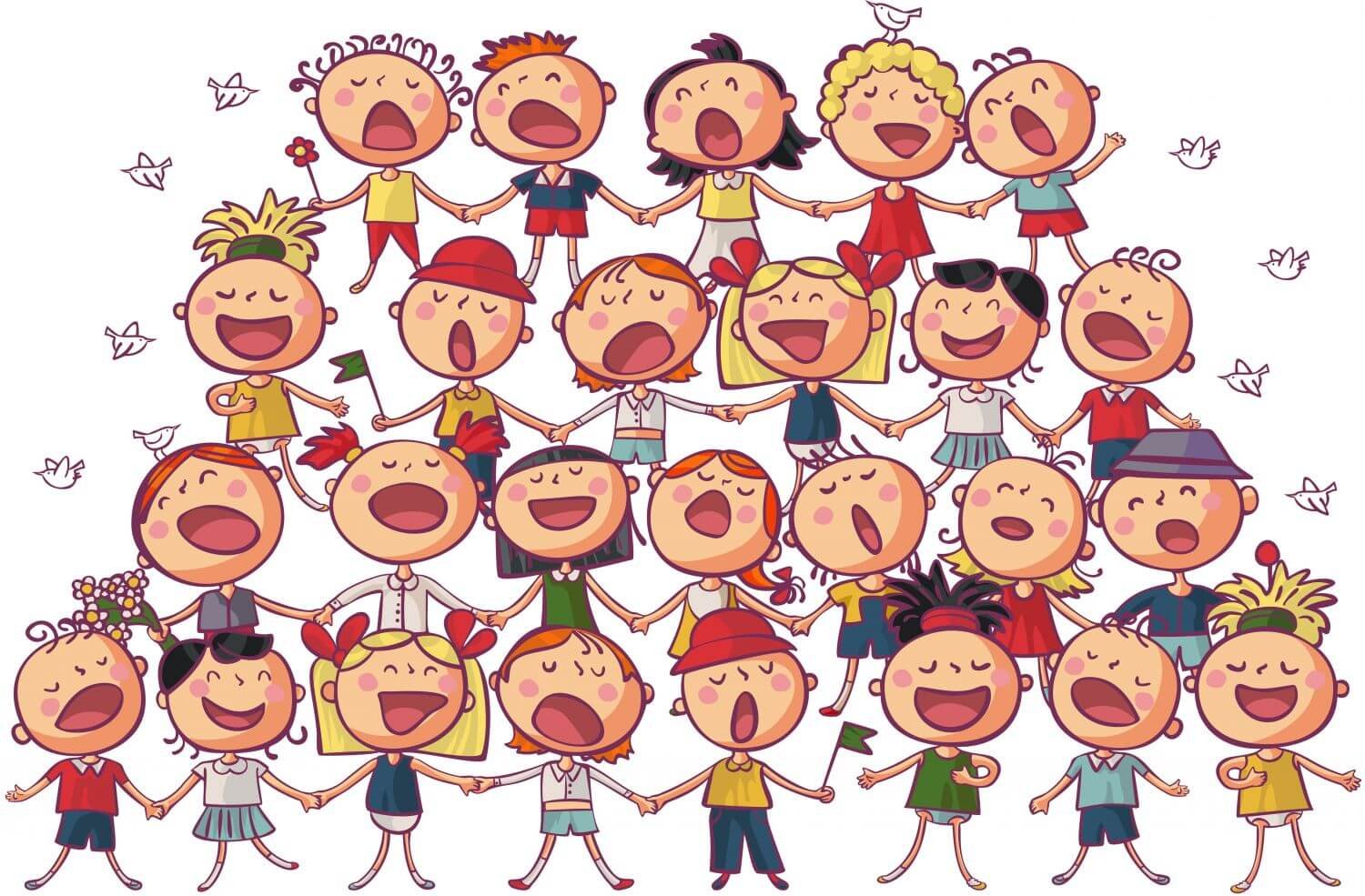 Музыка способна донести до людей то, что нельзя выразить словами
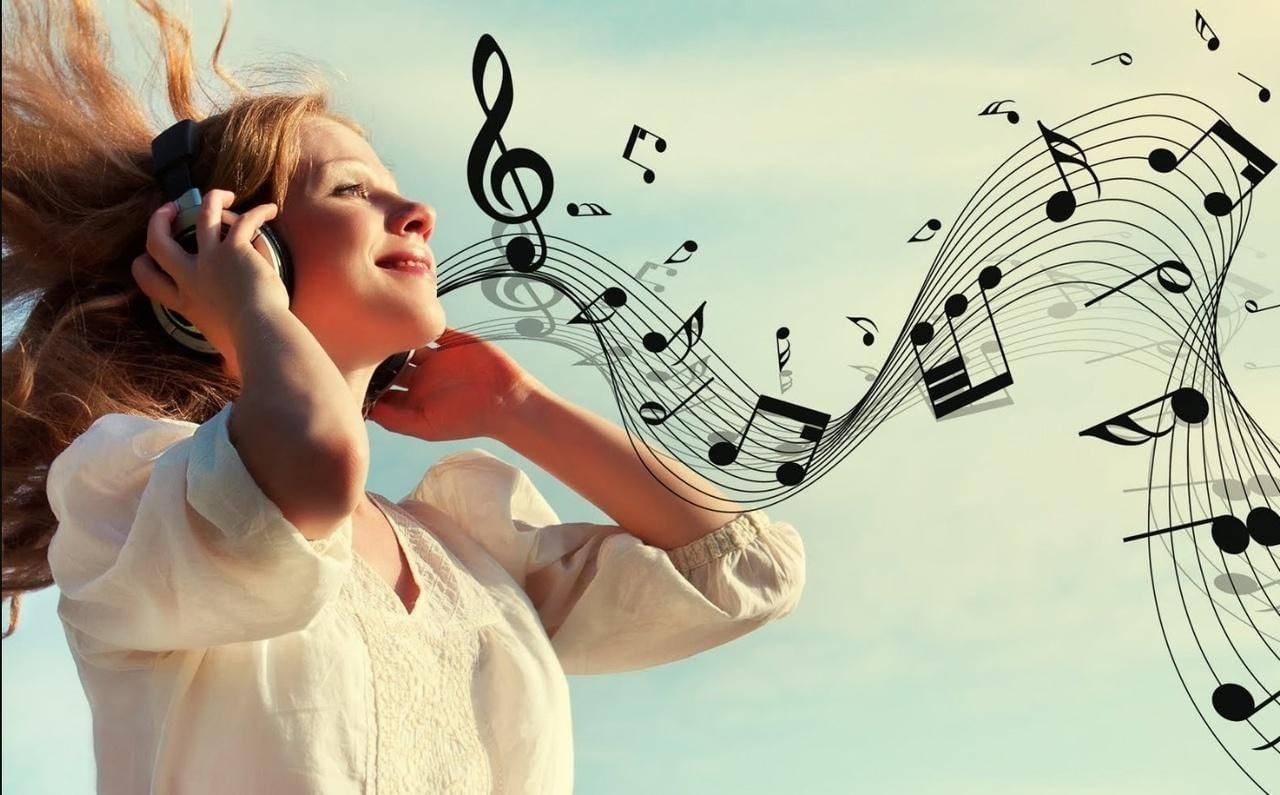 Серьёзная музыка подобна чудодейственному лекарству
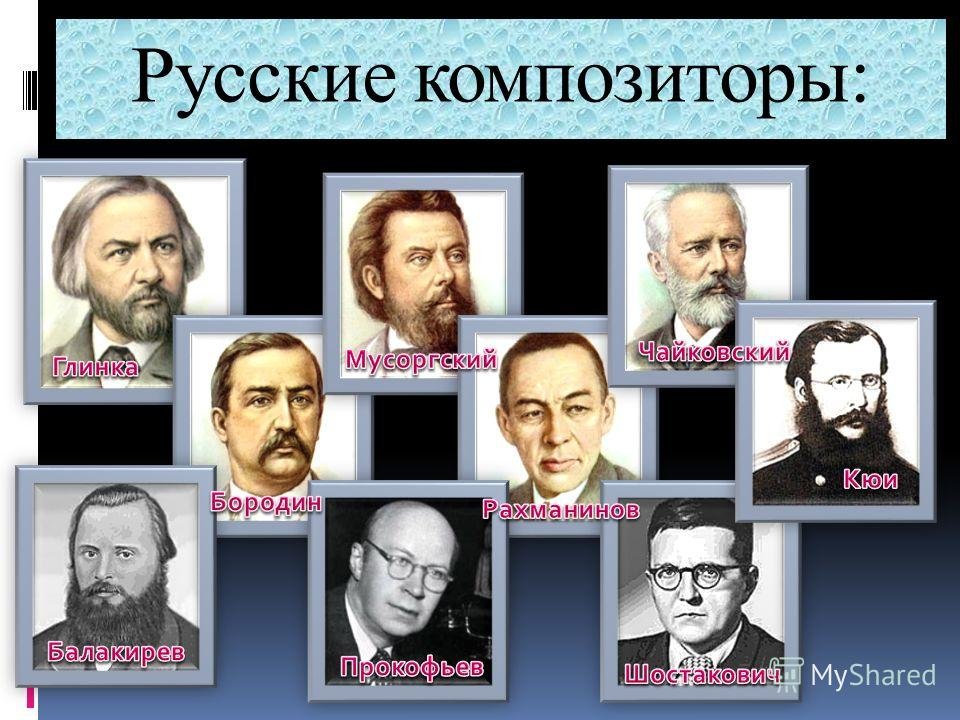 Музыка способна преобразить в человеке новые чувства
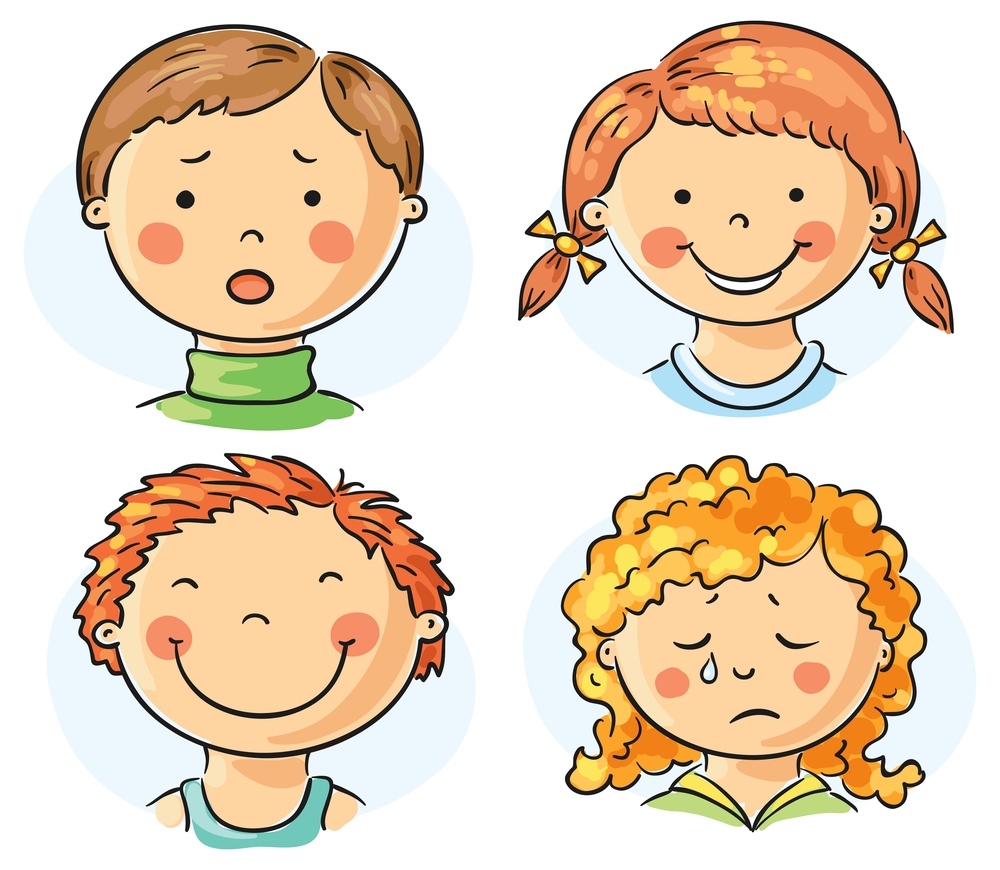 Воспитание патриотизма является одним из важнейших направлений подрастающего поколения.
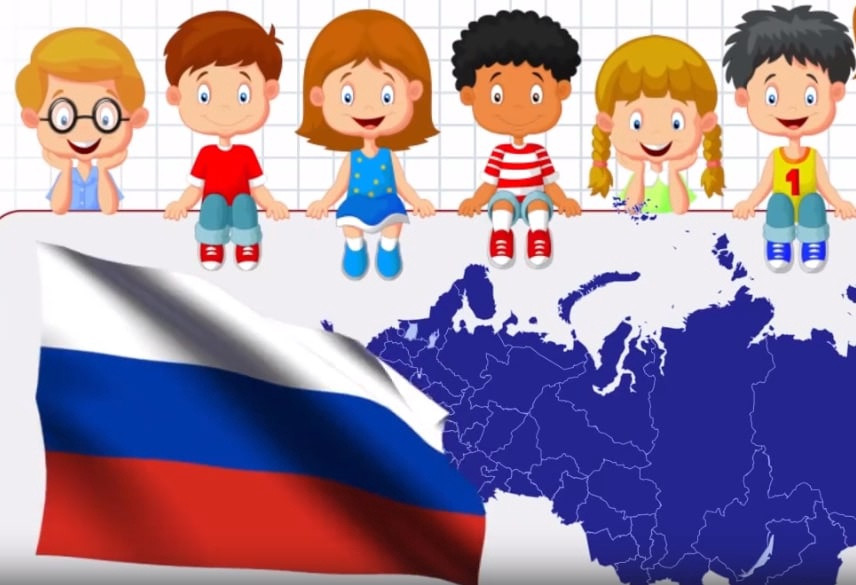 Спасибо 
за внимание !